Inequalities
40 points
The equation will have  < or >
Instead of = sign
Describe ALL possible values of x
Include ALL solutions for X
If you must multiply or divide by a negative number to solve, you MUST REVERSE the inequality symbol!
-4x < 12
=
Divide both sides by -4
x > -3
On a number line...
Colored in circle = #  is INCLUDED in answer set
Non-colored circle= # is NOT included in answer set
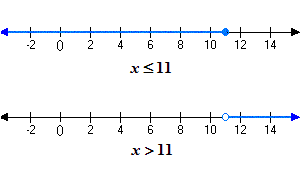 On a graph...
Dashed line = #s are NOT included in answer set
Solid line = #s are INCLUDED in answer set
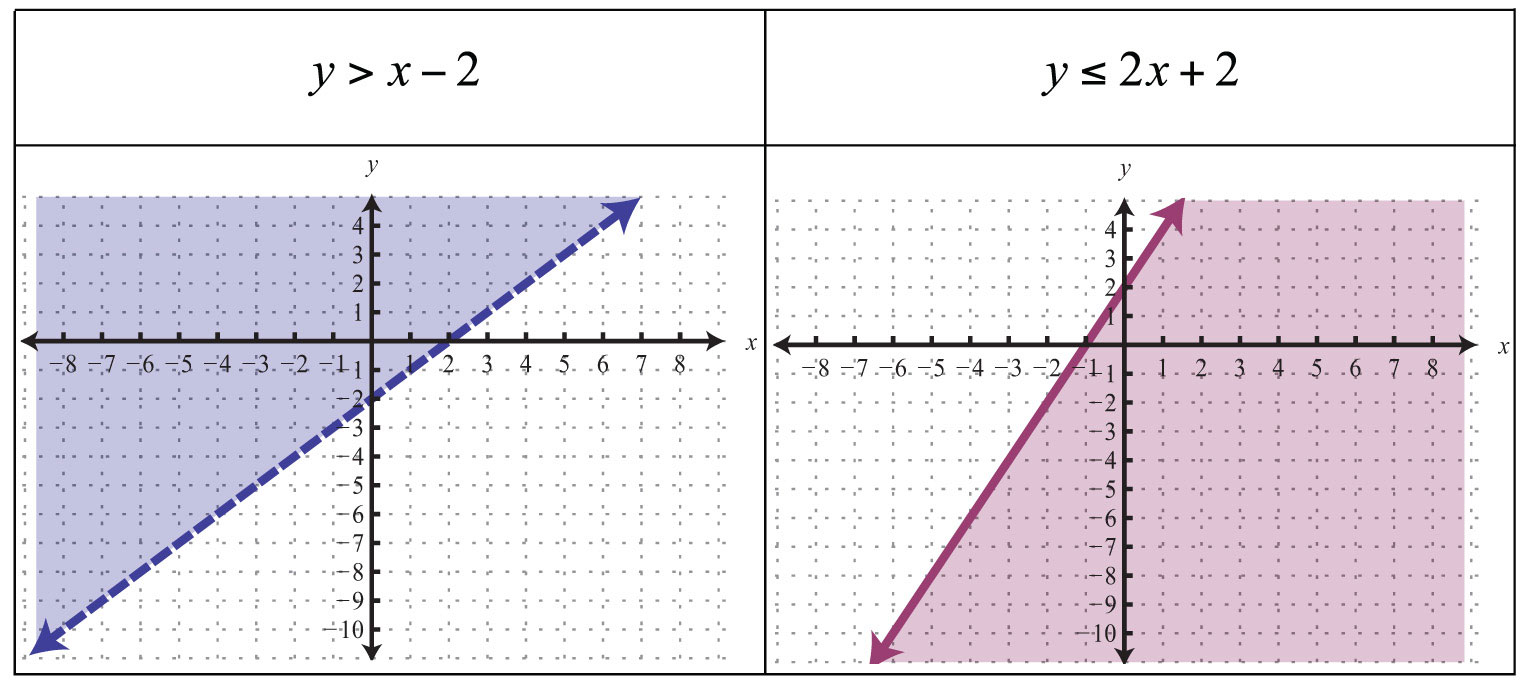 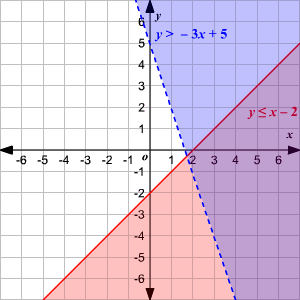 Graphing Multiple Inequalities
The area that overlaps = ALL possible #s in answer set
All of the area that is shaded purple and circled will be included in the answer set of these 2 inequalities!